PROMOTING HEALTH AND WELL-BEING IN CHILDHOOD AND OLD AGE
SHARING PLACE & SPACE 
A NEIGHBOURHOOD APPROACH
FG2G                 FROM GENERATION TO GENERATION
THE PROBLEMS
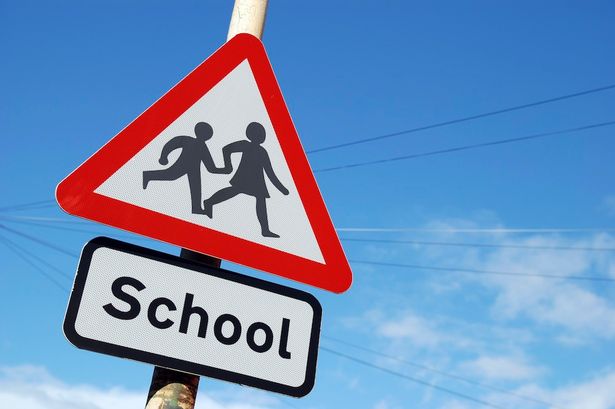 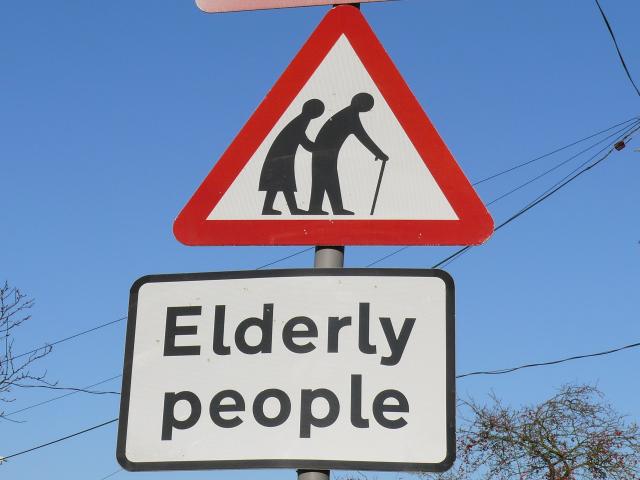 FG2G                      FROM GENERATION TO GENERATION
CHILDREN
Current situation
Consequences
England - 40% failing in school
700,000 in schools judged less than good
143,000 are in failing schools
Under performing secondary schools = no more than a postcode lottery
800,000 experience mental health difficulties 
Even more struggle with low self esteem 
160,000 children in 2016 permanently excluded from school
PISA results still poor
Ageist attitudes

Children’s Commissioner June 2018 /Chief Inspector of Schools 2016
FG2G                FROM GENERATION TO GENERATION
OLDER PEOPLE
Current situation
Consequences
Stress on society’s limited resources
In a month 1 million have spoken to no-one 
Ageism wastes &harms
Costs & benefits for disability preventive strategies not known
Ageing population 
Burden-OADR
Ageism
2 million living alone
Loneliness and isolation
FG2G                      FROM GENERATION TO GENERATION
CURRENT SOLUTIONS:SILOS & DESERTS
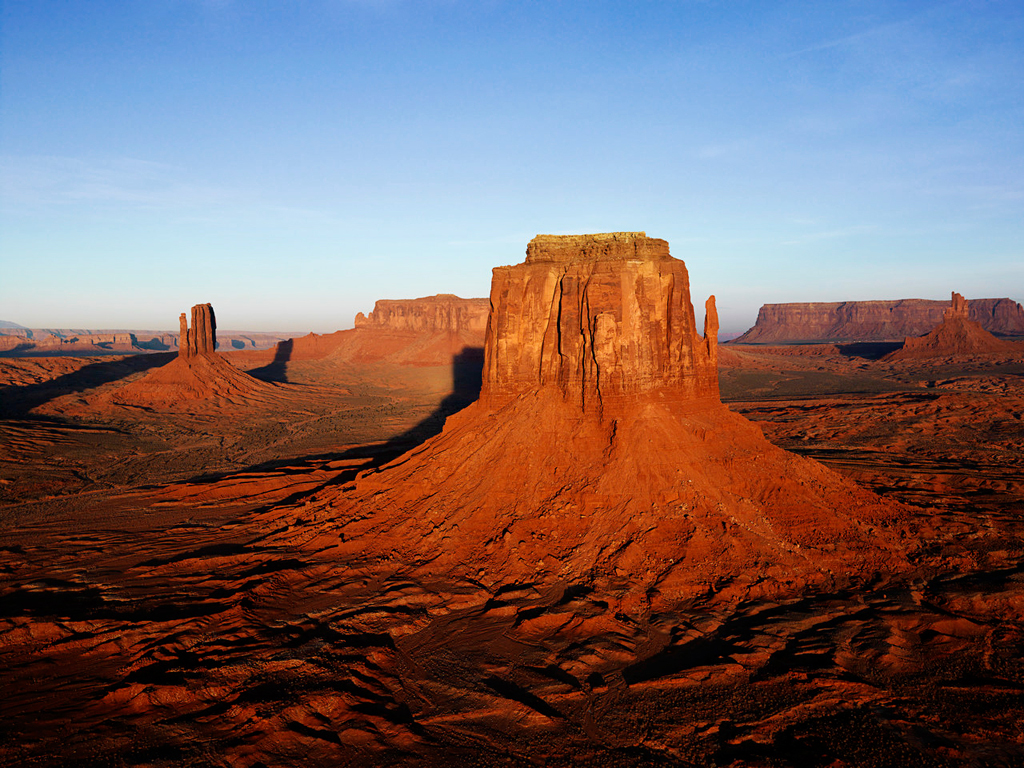 FG2G                      FROM GENERATION TO GENERATION
A NEIGHBOURHOOD SOLUTION
Bring them together in local schools 
They solve their problems via their interaction
In a safe place and a safe space
No silos
A public health approach to solving problems of two populations in one place and one space
Cost savings
Mutual positive benefits
FG2G                 FROM GENERATION TO GENERATION
BRING THEM TOGETHER IN ONE PLACE & ONE SPACE IN THEIR LOCAL COMMUNITY
FG2G                      FROM GENERATION TO GENERATION
FG2G:THE INTERGEN MODEL
INPUTS

OUTPUTS

OUTCOMES

COST
FG2G                 FROM GENERATION TO GENERATION
FG2G:THE INTERGEN MODEL
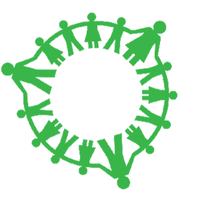 Schools – primary & secondary
Old people aged 55 to 101
The Model
Pupils aged 4 -18
Transport provided for free
FG2G           FROM GENERATON TO GENERATION
INPUTS: 5 YEARS PILOT
FG2G    FROM GENERATION TO GENERATION
INPUTS: VOLUNTEERS & COORDINATORS
FG2G                      FROM GENERATION TO GENERATION
INPUTS: VOLUNTEERS & PUPILS
FG2G                      FROM GENERATION TO GENERATION
INPUTS: VOLUNTEERS & PUPILS
FG2G                      FROM GENERATION TO GENERATION
OUTPUTS
Children
Older People
Get  more hours 
Meet wider range of adults 
See more older people
Meet older people they know outside of school
Get more opportunities to leave home & meet  more people
Get to go on trips with staff & children 
Get to learn about schools & kids today
FG2G                      FROM GENERATION TO GENERATION
OUTCOMES
Older People
Teachers
Reduction in loneliness
Increase in self worth 
100% back In school next year 
Part of a community-inclusion
Time 
The future
The flexibility
Reassure parents
Community Cohesion
Young People
Cindy & the Hoodies 
Barbara & the boys
Norma & the little girl & mum
Santa Claus & the headteacher
Academic performance 
Life chances
Ageist attitudes
FG2G  FROM GENERATION TO GENERATION
OUTCOMES: SOME REFLECTIONS FROM THE INTERGENERS
“ Where else can you get out of the house, not spend money and have a good time?”
“I have only been an Intergen volunteer since April, but already it has become part of my life. I was lucky to be allocated to a very vibrant, diverse school. I have been listening to children who may not be getting the support they need at home”
“I will be starting my fourth year in school and get more involved every year”
FG2G UK
OUTCOMES: SOME REFLECTIONS FROM THE PUPILS
“They help us, they help us doing our work  when we are stuck, they just come  round and help us”
“When you fall out with a friend she kind of sorts it out for you and make you friends again”
“She is kind. You are allowed to go to lunch with her”
“He is very interesting. He tells us about stars & when to look out for Jupiter”
FG2G                      FROM GENERATION TO GENERATION
OUTCOMES:SOME REFLECTIONS FROM HEAD TEACHERSTEACHERS
It’s been a positive experienced for us –we have had a wealth of people with a wide range of experience. 
It’s a positive link for us to the community –can link us with whole life experience of older people coming into school. Lots of staff have been impressed by it and found it useful. The volunteers have become part of our school community.
FG2G FROM GENENRATION TO GENENRATION
ENGLAND: A FUTURE VISION
FG2G                      FROM GENERATION TO GENERATION
The model & tools are FREE to use September 2019
JOIN IN &  USE IT
Headteachers willing to do baseline testing and repeat measures in literacy and maths in primary schools

Use national well-being measures
FG2G                      FROM GENERATION TO GENERATION
Help build the evidence Help mainstream the model
WHERE YOU COME IN
EVIDENCE
“As we do more research we must not be afraid to investigate such nebulous concepts as love, friendship and play. They are the glue that keep us together, enable us to overcome adverse childhood experiences and be better...members of better communities.”  Professor John Middleton President UK Faculty of Public Health, Autumn 2017
Change Agent 
System Wide 
Evaluate

 
Data 
Data 
Data
FG2G                      FROM GENERATION TO GENERATION
Contact us for more information, tohelp us mainstream the model and fill in the evidence gaps
E: enquiries@fromgeneration2generation.org.uk

T:  +44(0) 7900051215

www.fromgeneration2generation.org.uk
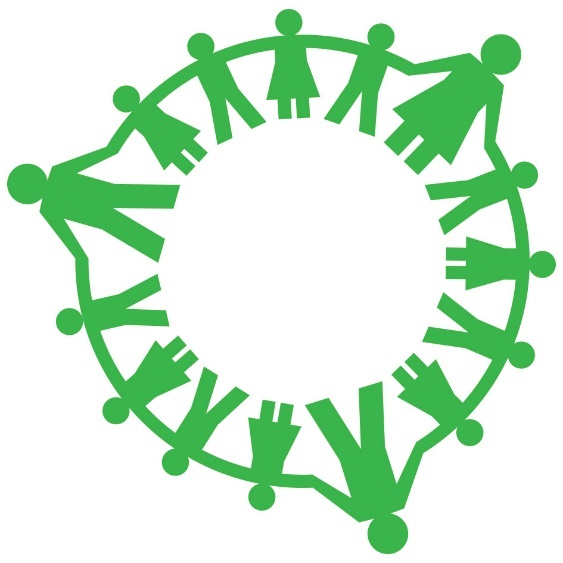 FG2G                      FROM GENERATION TO GENERATION
Thank you
And thanks also to:

All our volunteers & Schools, the teachers & pupils
Cambyse Jafari-Pak
Anna Varela-Raynes 
Dan Cahill
Howard Barlow
The Northern Film School, Leeds Metropolitan University
Manchester Business School
The Board members and trustees of FG2G
FG2G from Generation to Generation